A Major Shift in the Political LandscapeResults from the April 2012 National Survey
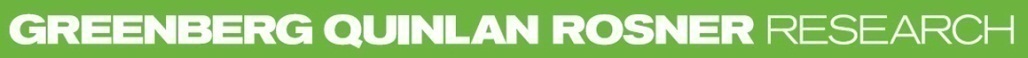 Methodology
National Survey
April 2 – 20, 2012
2,000 national face-to-face interviews: 500 interviews in each of the following regions: Baghdad, South, West, and North – national results weighted  representatively
Margin of error +/- 2.2 percent on full sample, +/- 4.4 percent on regional samples; +/- 2.9 on total Non-North sample
Page 2
Shift in Country Mood Benefits Maliki
Page 3
A significant positive shift in the country mood
Generally speaking, do you think that things in Iraq are going in the right direction, or do you feel things are going in the wrong direction?
U.S. Withdrawal
Page 4
Only North sees a drop in right direction
Generally speaking, do you think that things in Iraq are going in the right direction, or do you feel things are going in the wrong direction?
∆ from
Oct ’11   +11      -6            +1      +5           +23     -20         +19    -10           -21    +24
Page 5
Perceptions of an improving economy help positive mood
Would you say Iraq’s economy right now is strong or weak?
Page 6
Positive mood brings significant jump in Maliki job approval
Do you approve or disapprove of the job Nouri al-Maliki is doing as prime minister?
U.S. Withdrawal
Page 7
Maliki job approval up across regions and voter groups
Do you approve or disapprove of the job Nouri al-Maliki is doing as prime minister?
∆ approve 
Oct. ’11 +19         +12          +34          +11            +1           +11           +7          +32           +14
Page 8
Significant jump in Maliki favorable ratings
Now, I’d like to rate your feelings toward some people, things, and organizations, with “100” meaning a VERY FAVORABLE feeling; “0” meaning a VERY UNFAVORABLE feeling; and “50” meaning not particularly favorable or unfavorable.
U.S. Withdrawal
Page 9
Maliki favorability dramatically improves among base
Δ favorable
    Oct ’11   +14          +13           +28           +4           -1             +20          +12           -3
Page 10
Maliki has strongest rating of non-north pols | Non-North
Now, I’d like to rate your feelings toward some people, things, and organizations, with “100” meaning a VERY FAVORABLE feeling; “0” meaning a VERY UNFAVORABLE feeling; and “50” meaning not particularly favorable or unfavorable. (NON-NORTH ONLY)
Δ favorable 
Oct ’11      +17        +7           +7          +8           -2           +6          N/A         -5*         +2           -1
Page 11
* Last asked in November 2010
Maliki improves across all issues; outperforms Da’wa vote
For each one please tell me which political leader the phrase best describes: Nouri al-Maliki; Ayad Allawi; Ammar al-Hakim; or Muqtada al-Sadr? (NON-NORTH ONLY)
∆ Allawi Jul ’11
-6

-6

-8

N/A

-10

-5

-6

-7

N/A

-6

-4
∆ Maliki Jul ’11
+22

+20

+11

N/A

+15

+13

+14

+5

N/A

+8

+9
INA non-North vote: 14%
Da’wa non-North vote: 26%
Page 12
Iraqis looking for a strong leader, despite drawbacks
I want you to tell me which statement comes closer to your point of view.
Statement 1: It is more important to have a strong leader to keep Iraq stable, even if that means giving up some freedoms.
Statement 2:   It is more important to ensure social and political freedoms in Iraq, even if that means some instability.
Page 13
More want to continue with Maliki’s direction
Now I'm going to read you some pairs of statements. For each one, I want you to tell me which choice comes closer to your point of view.
Page 14
Significant increase in Da’wa support
Place a mark next to the political party you would vote for, if the elections were held today.
U.S. Withdrawal
Page 15
Da’wa’s growth even stronger among likely voters
Place a mark next to the political party you would vote for, if the elections were held today.
Δ likely voters
Oct ’11              +8           -1             -1            -2             -2            --              --               --
Page 16
Da’wa separates from other parties in South, Baghdad
Place a mark next to the political party you would vote for, if the elections were held today.
Δ Oct. ’11   +4   -4     --    +1    -1        +15    -3   -3     -3    +1        --      --    +2    -1    -1
Page 17
Majority continues to want new parliamentary elections
As you may know, some people have proposed holding early parliamentary elections to solve the current political instability. Do you support or oppose holding new parliamentary elections in the near future?*
*Before April 2012, wording was: “As you may know, some people have proposed holding early parliamentary elections, perhaps within the next year.  Do you support or oppose holding new parliamentary elections in the near future?”
Page 18
Openness to new PM; only South disapproves
I'm going to read you a list of some things that have happened or that might happen in Iraq. For each one, please tell me whether you approve or disapprove of that event.
A new prime minister being selected as a means to end the political conflict
Page 19
[Speaker Notes: Da’wa voters only supporters to have a plurality disapprove]
5 Critical Issues that Can Impact Trend
Page 20
5 Critical Issues that Can Impact the Trend
Failure to address jobs and basic services concerns
Jobs and services continue to be top concerns
Please tell me which TWO of these are the most important for the government to address.
∆ Oct. ’11
-4

+7

--

-7

+7

+1

-1

-2

--
Page 22
Jobs a concern across all regions, services in South
Please tell me which TWO of these are the most important for the government to address.
Page 23
Perception of jobs and electricity remain extremely weak
Please tell me if you think this issue is getting better or worse in Iraq. (NON-NORTH ONLY)
∆ better Oct. ’11

+19

+9

-8*

n/a

-8

+13

-1

n/a

+6

-4


+1
Page 24
Electricity supply varies by region; worst in South
Please tell me if you think this issue is getting better or worse in Iraq. (ELECTRICITY SUPPLY)
∆ Oct’11    -1        --          -22     +18          --        -1         +9      -11         +18     -18
Page 25
5 Critical Issues that Can Impact the Trend
Failure to address jobs and basic services concerns
Sunni insecurities intensify
Sunnis still most pessimistic about country direction
Generally speaking, do you think that things in Iraq are going in the right direction, or do you feel things are going in the wrong direction? (RIGHT DIRECTION ONLY)
Page 27
Security and jobs concerns dominate among Sunnis
Please tell me which TWO of these are the most important for the government to address.
∆  Sunni Oct. ’11


+3



-13




+14




-17
Page 28
Majority of Sunnis (and Kurds) see sectarianism worsening
Please tell me if you think sectarianism is getting better or worse in Iraq. (WORSE ONLY)
Page 29
A Sunni majority now see Iraq as a divided country
I want you to tell me which statement comes closer to your point of view.
Statement 1: Iraq is mostly a divided country.
Statement 2:  Iraq is mostly a unified country.
∆ Mar’11    +12         -2             +6          +1             +29        -15            +10          --
Page 30
Worries about Maliki power grab among Sunnis and Kurds
Do you believe that al-Maliki has too much power, just the right amount, or not enough power?
∆ too much
Mar. ’11  +10                         +5                          +6                         +43
Page 31
Sunnis see Maliki as power-grabbing; lay blame
I want you to tell me which statement comes closer to your point of view.
Statement 2:  As prime minister, Nouri al-Maliki's priority has been to consolidate his power.
Statement 1: Members of parliament are more to blame for the current political crisis.
Statement 2:  
Prime Minister al-Maliki is more to blame for the current political crisis.
Statement 1: As prime minister, Nouri al-Maliki's priority has been to maintain order and security.
Page 32
Sunnis see Maliki interested in power, acting like dictator
For each one please tell me which political leader the phrase best describes: Nouri al-Maliki; Ayad Allawi; Ammar al-Hakim; or Muqtada al-Sadr?  (NON-NORTH ONLY)
More interested in preserving his own power than helping the people
Acting like a dictator
Page 33
Hashemi case divisive; contributes to Sunni concern
For each one, please tell me whether you approve or disapprove of that event.
Filing charges against Vice President 
Tareq al-Hashemi
Kurdish leaders allowing Vice President 
Tareq al-Hashemi to stay in Kurdistan
Page 34
Most Sunnis see judicial independence worsening
Please tell me if you think this issue is getting better or worse in Iraq.
Independence of Iraq’s judges and courts
Page 35
Sunnis skeptical about Iraq’s democratic credentials
I want you to tell me which statement comes closer to your point of view.
Statement 1: Iraq today is a real democracy.
Statement 2:  Iraq today is not a real democracy.
∆ Oct ’11     +2         -1               +13      -10              -4         +6              -41        +28
Page 36
Sunnis strongly feel Allawi does not have enough power
Do you believe that Ayad Allawi has too much power, just the right amount, or not enough?
∆ not enough
Mar. ’11                     +1                           -9                          +6                          +32
Page 37
Allawi favorability weak, but stable
Now, I’d like to rate your feelings toward some people, things, and organizations, with “100” meaning a VERY FAVORABLE feeling; “0” meaning a VERY UNFAVORABLE feeling; and “50” meaning not particularly favorable or unfavorable.
Page 38
Allawi favorability slightly declines; improves among base
Δ favorable
    Oct ’11     -1             -5             -7             +8           +7             -6             +3            +7
Page 39
INA support continues to fall among Sunnis
Place a mark next to the political party you would vote for, if the elections were held today.  (NON-KURD SUNNIS ONLY)
Page 40
5 Critical Issues that Can Impact the Trend
Failure to address jobs and basic services concerns
Sunni insecurities intensify
Disaffected Shias shifting support
“Disaffected Shia” defined
“Disaffected Shia” = Demographic group that has shown previous frustration with Maliki and the government and openness to supporting Sadr

Shia

Urban

Under 400,000 dinar/month

16 percent of total sample
Maliki’s favorability jumps among “Disaffected Shia”
Now, I’d like to rate your feelings toward some people, things, and organizations, with “100” meaning a VERY FAVORABLE feeling; “0” meaning a VERY UNFAVORABLE feeling; and “50” meaning not particularly favorable or unfavorable.
Δ favorable
    Oct ’11    +1            +14          -17            +6           +9             -1            -32            -6
Page 43
Maliki improves on key issues | “Disaffected Shia”
For each one please tell me which political leader the phrase best describes: Nouri al-Maliki; Ayad Allawi; Ammar al-Hakim; or Muqtada al-Sadr?
∆ Maliki Jul ’11

+23

+17

+15

+9

+5
∆ Sadr Jul ’11

-4

+4

+5

+13

+8
Page 44
Maliki support jumps, Sadr drops among “disaffected Shia”
Place a mark next to the political party you would vote for, if the elections were held today.  (DISAFFECTED SHIA ONLY)
U.S. Withdrawal
Page 45
5 Critical Issues that Can Impact the Trend
Failure to address jobs and basic services concerns
Sunni insecurities intensify
Disaffected Shias shifting support
Ability for opposition groups to emerge and build a strategic campaign
Openness to opposition group with alternative proposals
Please tell me whether you approve or disapprove of that event.
A group of political parties declaring themselves as opposition within the Council of Representatives and proposing policy alternatives different from those set forth by the government
Page 47
Opposition actions | looking for watchdogs, alternatives
Imagine that certain members of the CoR made an announcement declaring that they are forming an opposition group within the Council of Representatives. For each action, please tell me how it would make you feel towards this group -- would it make you feel much more favorable, somewhat more favorable, just a little more favorable, or no more favorable?
Closely monitor the govt's actions and make public missteps, bad policies, or corrupt practices.

Propose alternative policies for creating jobs, providing basic services, and fighting corruption.

Hold a monthly question and answer session with government ministers to hold them accountable.

To create more jobs, propose a 5-point economic plan that shows specific steps the gov’t needs to take.

Weekly media briefings to discuss what the government did and what were its successes and failures.

Conduct a listening tour to hear concerns and then present those concerns & solutions to the government.

A series of public meetings to listen to people’s concerns and provide the gov’t with policy alternatives.

Organize a group to monitor gov’t actions and make public missteps, bad policies, or corrupt practices.

To end pol. divisions, propose a 5-point reconciliation plan that shows steps the gov’t needs to take.

Hold a series of public debates between government opposition leaders so citizens hear opposing views.
Page 48
Opposition actions would likely increase support
Assuming an opposition group did some of the things you just heard, would you be more likely or less likely to vote for members of this group in the next election?
Page 49
5 Critical Issues that Can Impact the Trend
Failure to address jobs and basic services concerns
Sunni insecurities intensify
Disaffected Shias shifting support
Ability for opposition groups to emerge and build a strategic campaign
North’s divisions with Baghdad intensify
Significant shift in North’s perception of Iraq’s direction
Generally speaking, do you think that things in Iraq are going in the right direction, or do you feel things are going in the wrong direction?  (NORTH ONLY)
Page 51
North now has doubts about Iraqi democracy
I want you to tell me which statement comes closer to your point of view.
Statement 1: Iraq today is a real democracy.
Statement 2: Iraq today is not a real democracy.
∆ Oct. ’11   +2       -1          +4       -1         +18     -13         -5       +2          -38     +27
Page 52
North most supportive of more autonomous regions
Please tell me whether you approve or disapprove of that event.
Leaders from Anbar, Diyala and Salah al-Din asking for the 
establishment of an autonomous region for their governorate
Page 53
Majority still see Kurdistan heading in right direction
Generally speaking, do you think that things in Kurdistan are going in the right direction, or do you feel things are going in the wrong direction?
Page 54
Jobs and corruption concerns dominate in North
Please tell me which TWO of these are the most important for the government to address.
Page 55
Corruption and jobs continues to worsen in North
Please tell me if you think this issue is getting better or worse in Iraq. (NORTH ONLY)
∆ better Oct. ’11


+12

+18

+4

-15

n/a

-6

n/a

-16


+5

-4
Page 56
Barzani/KDP strong on jobs, weak on corruption
For each one please tell me which political leader the phrase best describes: Nouri al-Maliki; Nechirvan Barzani*; Barham Salih; or Nawshirwan Mustafa? (NORTH ONLY)
KDP North vote: 42%
PUK north vote: 21%
Page 57
* Before April 2012, asked Massoud Barzani; April 2012 onward, asked Nawshirwan Barazani
Kurdish leaders ratings improve |  North only
Now, I’d like to rate your feelings toward some people, things, and organizations, with “100” meaning a VERY FAVORABLE feeling; “0” meaning a VERY UNFAVORABLE feeling; and “50” meaning not particularly favorable or unfavorable. (NORTH ONLY)
Δ favorable 
Oct ’11                 +17                            +4                           n/a                           +15
Page 58
Favorability of Kurdish parties also improves | North only
Δ favorable
 Oct  ’11             +10                     +8                     +18                    +8                      +13
Page 59
KDP shows strong growth, PUK drops | North only
Place a mark next to the political party you would vote for, if the elections were held today. (NORTH ONLY)
Page 60